Дыхательные упражнения 
как эффективный способ укрепления здоровья дошкольников
Щиракова Ксения Саидовна, инструктор по ФКМБДОУ г. Мурманска № 120
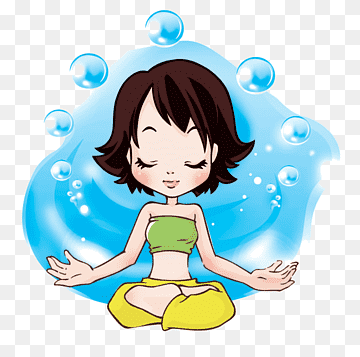 Цель: сохранение и укрепления здоровья дошкольников посредством выполнения дыхательных упражнений.Задачи:- научить детей правильно выполнять дыхательные упражнения,- укрепить органы дыхания, насытить клетки организма кислородом,- формировать осознанное желание детей укреплять здоровье.
Тот, кто владеет техникой правильного дыхания, имеет возможность контролировать своё настроение, психическое состояние, расслаблять нервную систему.
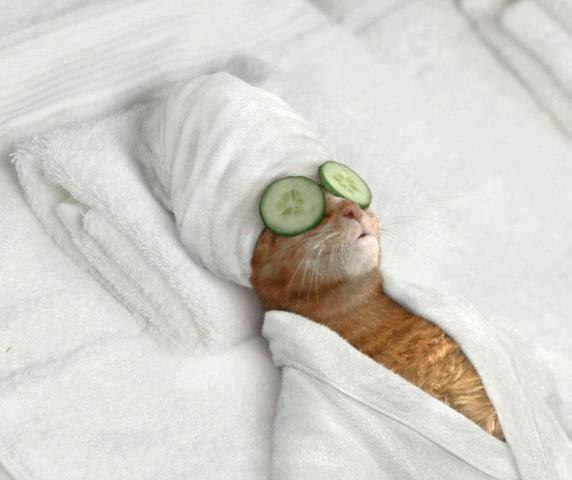 Техника выполнения дыхательных упражнений
воздух набирать через нос;
плечи не поднимать;
выдох должен быть длительным и плавным.
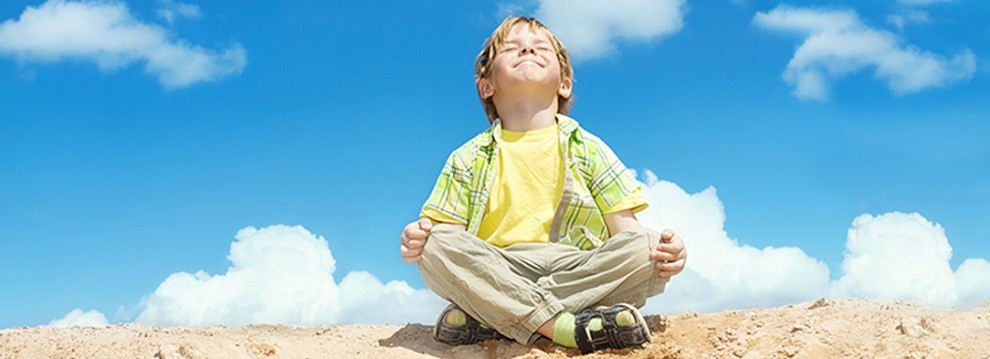 Упражнение «Свеча»
И.п. - сидя за столом. Представьте, что 
перед вами стоит большая свеча. Сделайте глубокий вдох и постарайтесь одним выдохом задуть свечу.
Упражнение «Ныряльщик»
И.п. – стоя. Сделать глубокий вдох, задержать дыхание, при этом закрыть нос пальцами. Присесть, как бы нырнуть в воду. Досчитать до 5 и вынырнуть – открыть нос и сделать выдох.
Упражнение «Шлем»
Положите одну ладонь на лоб, а вторую — 
на затылок. Удерживая ладони в таком положении, размеренно вдыхайте и выдыхайте, делая непродолжительные задержки дыхания между вдохами и выдохами
Упражнение «Гордый козлик»
И.п. стоя. Через плотно сжатые  губы делается ступенчатый выдох малыми порциями.
Упражнение «Сеньор помидор»
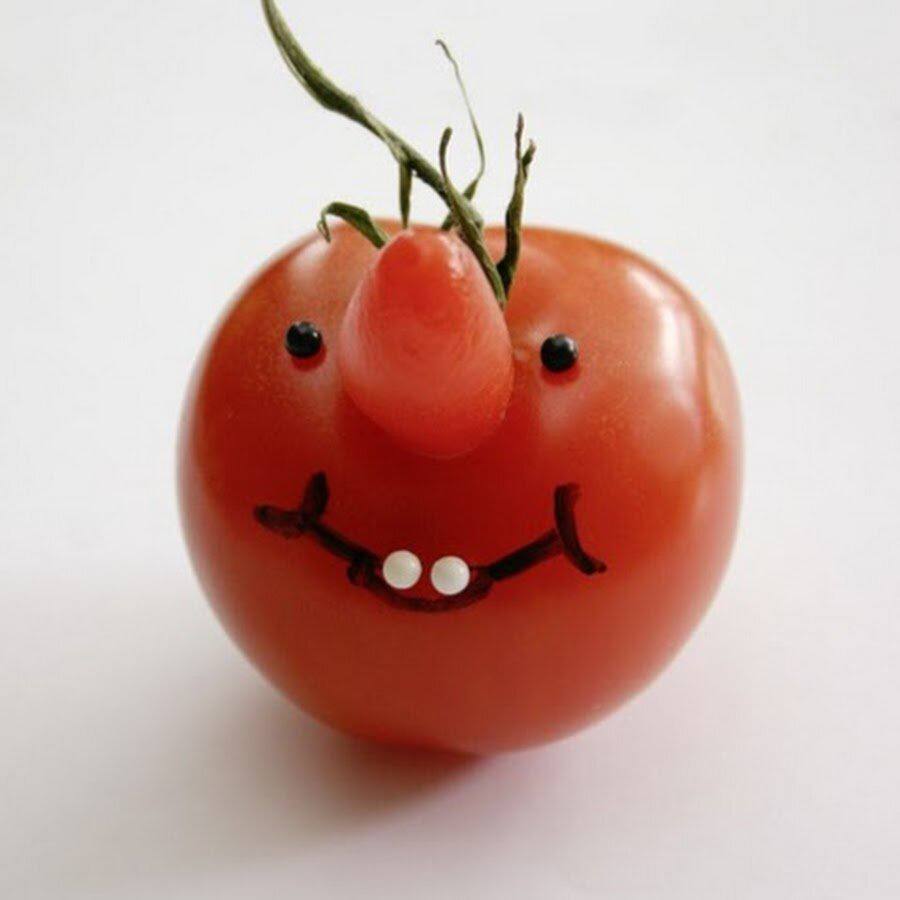 И.П. стоя. Вдох. Рот плотно закрыт. Нос зажат пальцами. Делается попытка выдохнуть воздух. Щеки при этом раздуваются, создается максимальное напряжение мышц, участвующих в выдохе. Делать один раз.
Упражнение «Оздоровительный зевок»
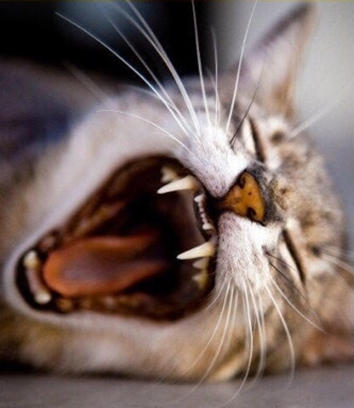 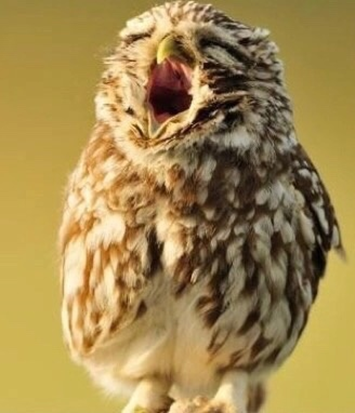 И.п. глаза закрыты, рот открыт как можно шире. В таком положении постарайтесь низко и растянуто произнести звук «у-у-у-у». Во время зевка следует потягиваться всем телом. Чтобы сделать упражнение еще более эффективным, можно выполнять его улыбаясь.
Упражнение «Петушок»
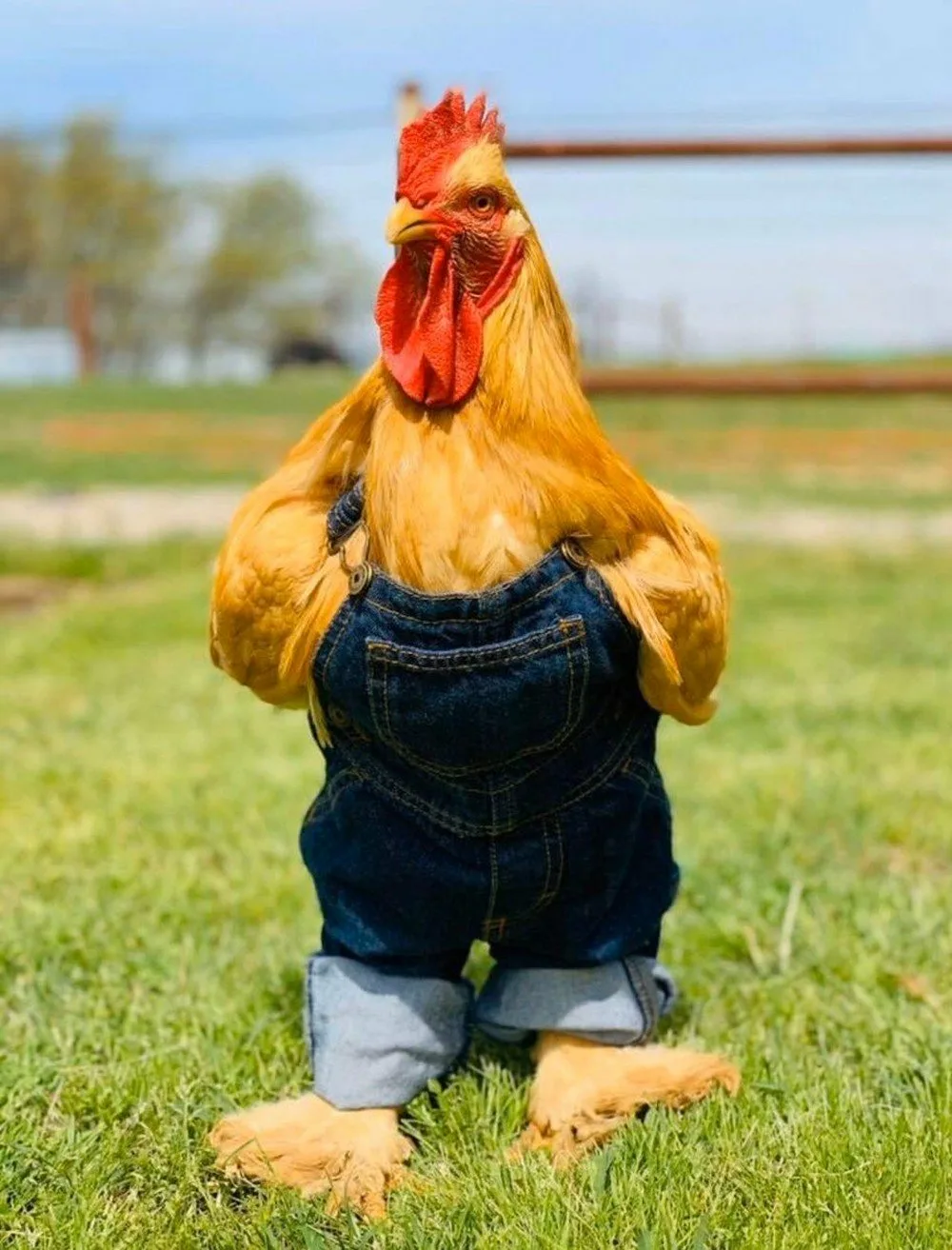 И.п. стоя прямо, ноги врозь, руки опустить. Поднять руки в стороны (вдох), а затем хлопнуть ими по бедрам (выдох), произносить «ку-ка-ре-ку».
Упражнение «Бегемотик»
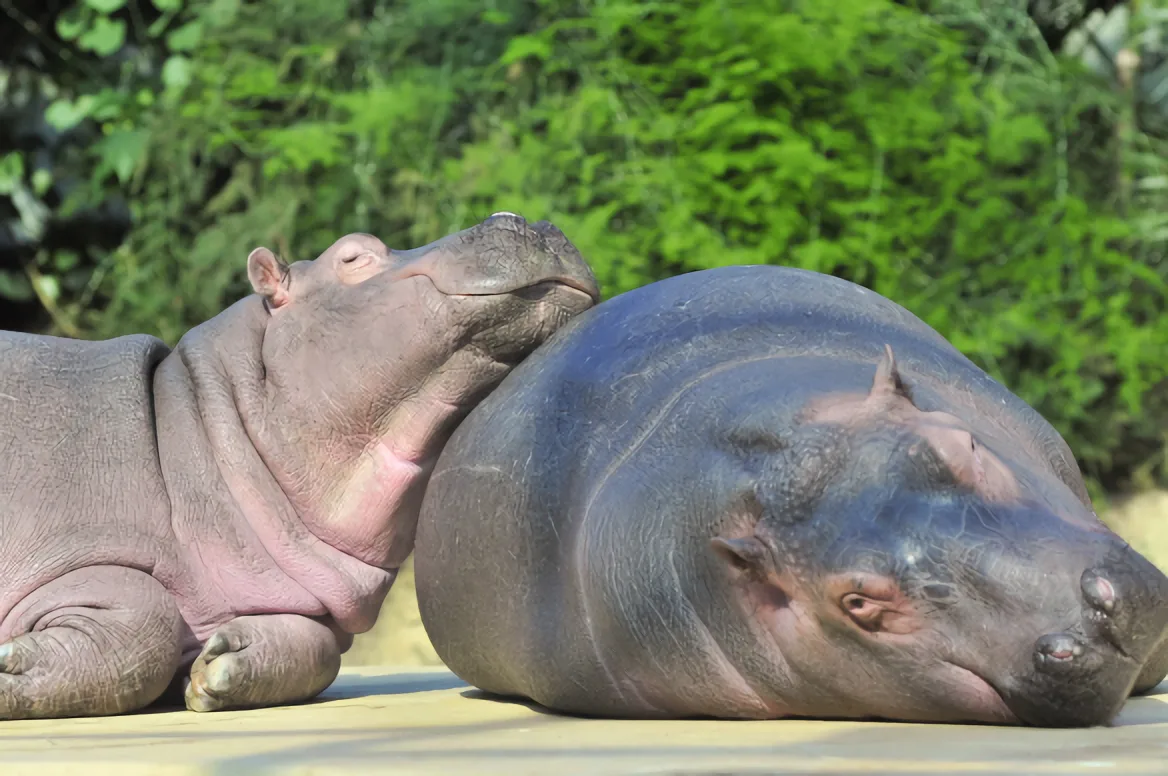 «Нижнее дыхание» (брюшное). И.п. лежа, ладонь на животе. Выдох, на вдохе живот выпячивается вперед. Задержка дыхания 1-2 сек. выдох через плотно сжатые губы. Выдох начинается с низа живота, живот постепенно подбирается.
Упражнение «Летит муха»
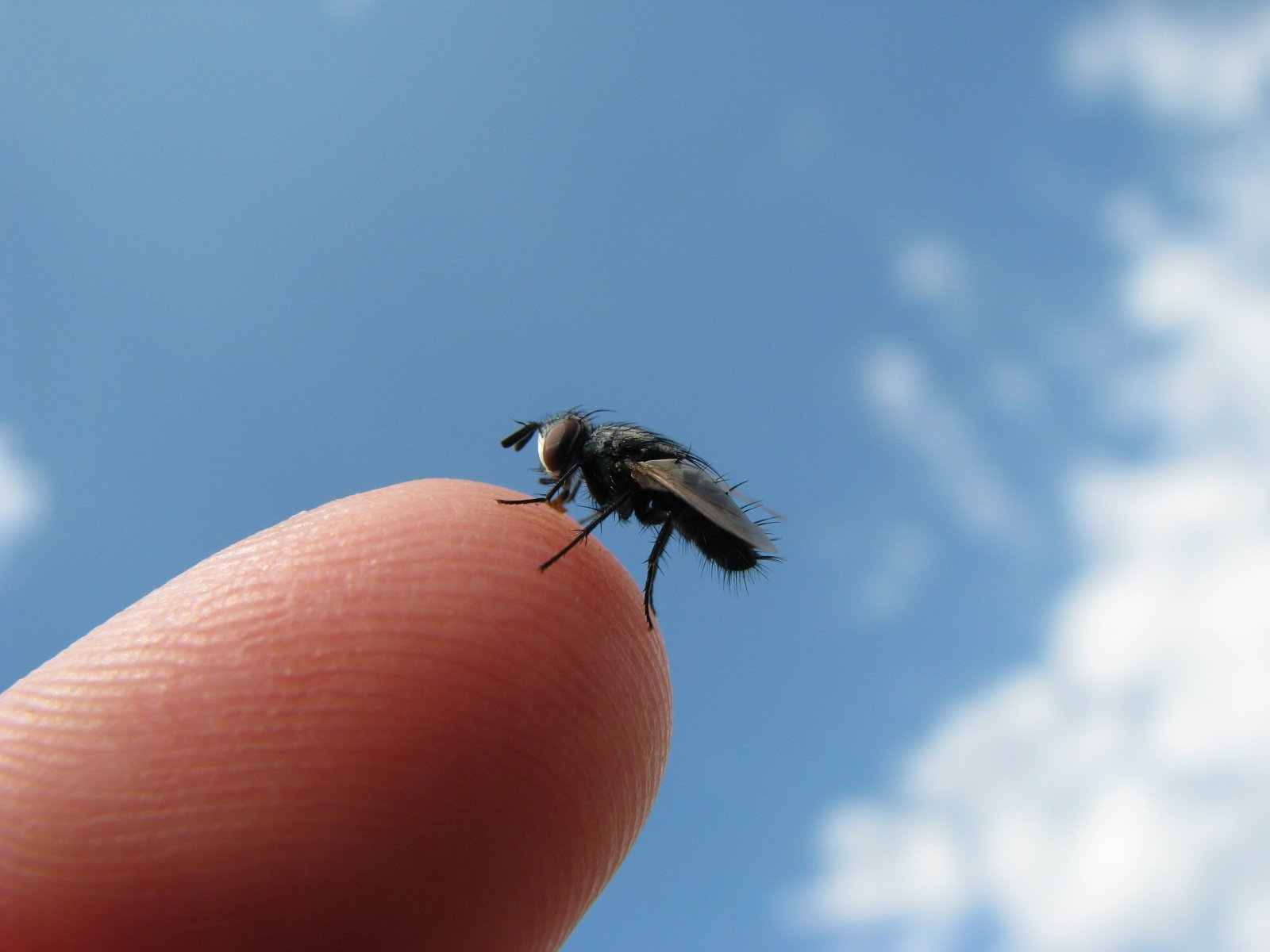 И.п. стоя, глаза закрыты. Ладонь на голове сверху, рот приоткрыт. Делается вдох. На выдохе  произносится  негромко и предельно долго звук «Н». 
           Повторить 4 раза.
Использование данных дыхательных упражнений в работе с дошкольниками является эффективной профилактикой заболеваний дыхательной системы. А веселые картинки дают дополнительную мотивацию и поднимают настроение.Ну, согласитесь, весёлый ребенок – здоровый ребенок!
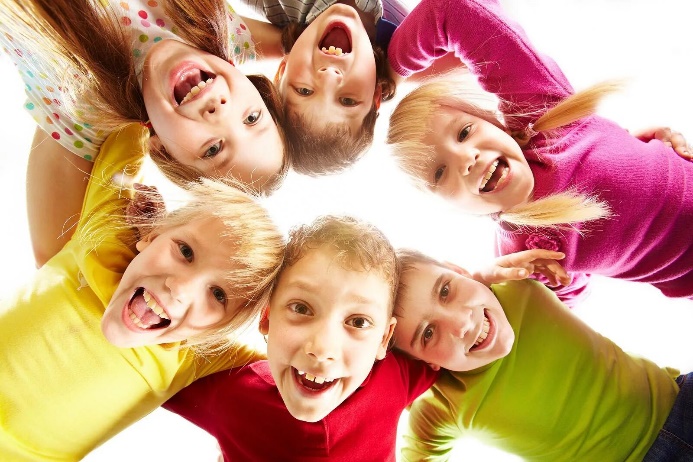